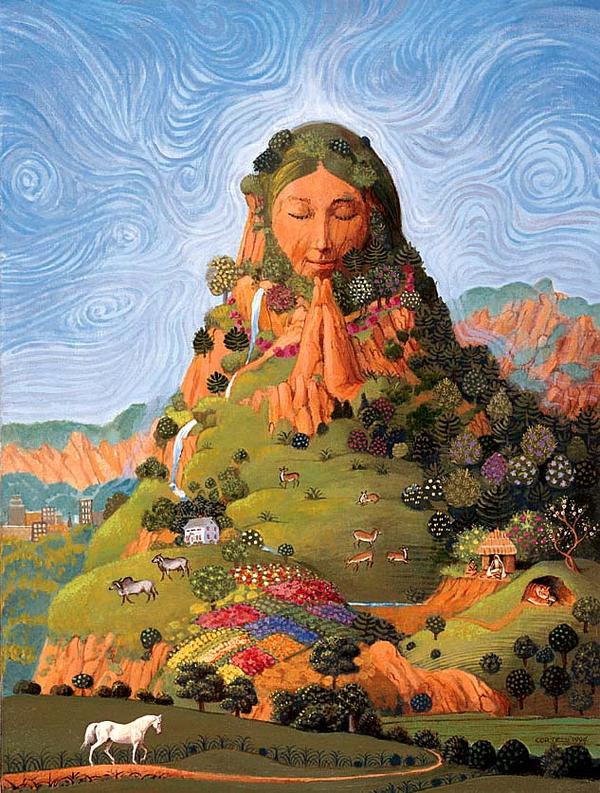 Правила, по которым вы живете
Правило., синонимы (закон, предписания, привычки)
Правило - закономерность, устойчивая систематическая взаимосвязь между явлениями, а также высказывание, описывающее эту закономерность.
Отправное положение, установка, лежащие в основе чего-л.; принцип, служащий руководством в чём-л.
Норма поведения, принятый кем-л. образ мыслей, действий; обыкновение, привычка.
Семья как система. Параметры семейной системы
Структура семьи – одно из базовых понятий, используемых при описании семейного взаимодействия. Семейная структура представляет собой совокупность элементов семейной системы и взаимосвязей между ними. В качестве структурных элементов семьи как системы выступают подсистемы.
Индивидуальная подсистема - представлена отдельным членом семьи.
Супружеская подсистема
Родительская подсистема
Сиблинговая подсистема(братья и сёстры)
Детско-родительская подсистема
СПЛОЧЕННОСТЬ
Сплоченность (связь, эмоциональная близость, эмоциональная дистанция) можно определить как психологическое расстояние между членами семьи. Критерием определения данного параметра семейной структуры является в большей степени интенсивность субъективных переживаний членами семьи характера их отношений, чем модальность этих переживаний (например, любовь, ненависть, обида и др.).
ИЕРАРХИЯ
Иерархия характеризует отношения доминирования-подчинения в семье, а также включает в себя характеристики различных аспектов семейных отношений: авторитетность, главенство, доминирование, степень влияния одного члена семьи на других, власть принимать решения.
ГРАНИЦЫ СЕМЬИ
Понятие «границы семьи» используется для описания взаимоотношений между семьей и социальным окружением (внешние границы), а также между различными подсистемами внутри семьи (внутренние границы). Семейные границы представляют собой символические эмоциональные барьеры, которые защищают и поддерживают чувство целостности отдельных индивидов, подсистем и целых семей.
ГИБКОСТЬ
Гибкость – способность семейной системы адаптироваться к изменениям внешней и внутрисемейной ситуации. Для эффективного функционирования семьи нуждаются в оптимальном сочетании внутрисемейных изменений со способностью сохранять свои характеристики стабильными.
РОЛЕВАЯ СТРУКТУРА СЕМЬИ
Ролевое поведение членов семьи может быть связано с выполнением определенных обязанностей и с поддержанием внутрисемейного взаимодействия.
Роли-обязанности позволяют определить вклад каждого члена семьи в организацию совместной жизни и описываются через выполняемые функции: тот, кто готовит еду, зарабатывает деньги, убирает в квартире и т.п.
«Какие же правила определяют нашу семейную жизнь?»
СПЛОЧЁННОСТЬ
ИЕРАРХИЯ
ГРАНИЦЫ СЕМЬИ
ГИБКОСТЬ
РОЛЕВАЯ СТРУКТУРА СЕМЬИ
Теперь вы продумали свои правила. Проанализируйте их, отвечая на следующие вопросы:
Какие у вас правила?
Какую функцию они выполняют сейчас в вашей жизни?       
Какие изменения, как вам кажется, необходимо сделать?
Какие из настоящих правил вас устраивают?
Какие из правил вы хотите отбросить?
Какие новые правила вы хотите ввести?
Что вы вообще думаете о своих правилах? Они открытые, гуманные, современные? Или скрытые, жесткие и устаревшие?
Давайте подытожим :
Давайте подытожим : Любое правило, мешающее членам семьи обсуждать происходящее и то, что было, — источник для формирования ограниченной, невежественной, нетворческой личности и соответствующей семейной ситуации.
Семья, в которой правила обсуждают свободно, независимо от того, является ли это болезненным, веселым или греховным, имеет реальные возможности стать благополучной, гармоничной семьей. Я уверена, что все, что происходит, может быть обсуждено и понято.
Правила — очень важная часть структуры и функционирова­ния семьи. При изменении их меняются взаимоотношения. Про­думайте те правила, по которым вы хотите жить. Научились ли вы лучше понимать происходящее в вашей семье? Можете ли вы себе позволить внести некоторые изменения в правила? Мужество и надежда помогут вам ввести их в действие.